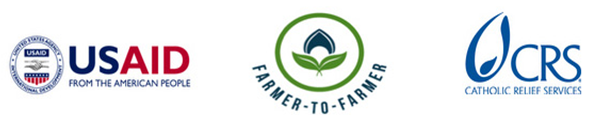 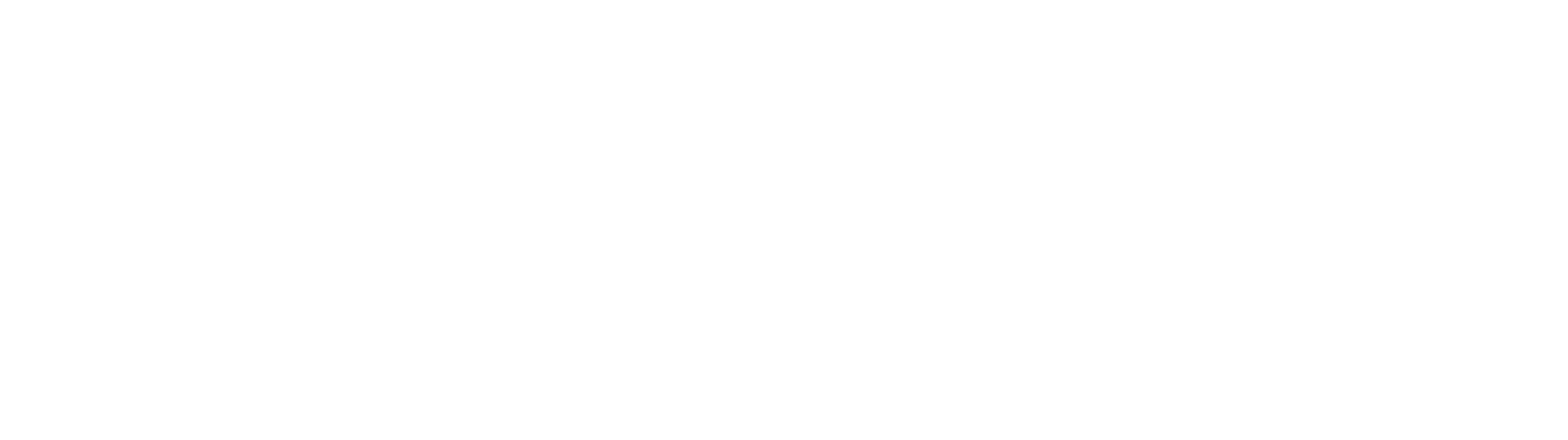 Volunteer Name: 	James  F. HaldemanCountry:			EthiopiaCountry project:   Grain Crops Production 					& Sector Support (ET44)Host:           Sodo Catholic SecretariatVenue:        Bedessa and Duguno Fungo  						WoredasAudience:   Kebele Adminstrators, Development Agents and Farmers	      Number of people : 724	      Date: March 25 – April 15, 2016
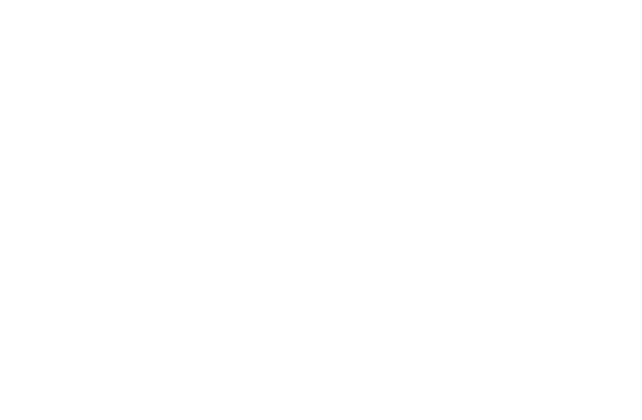 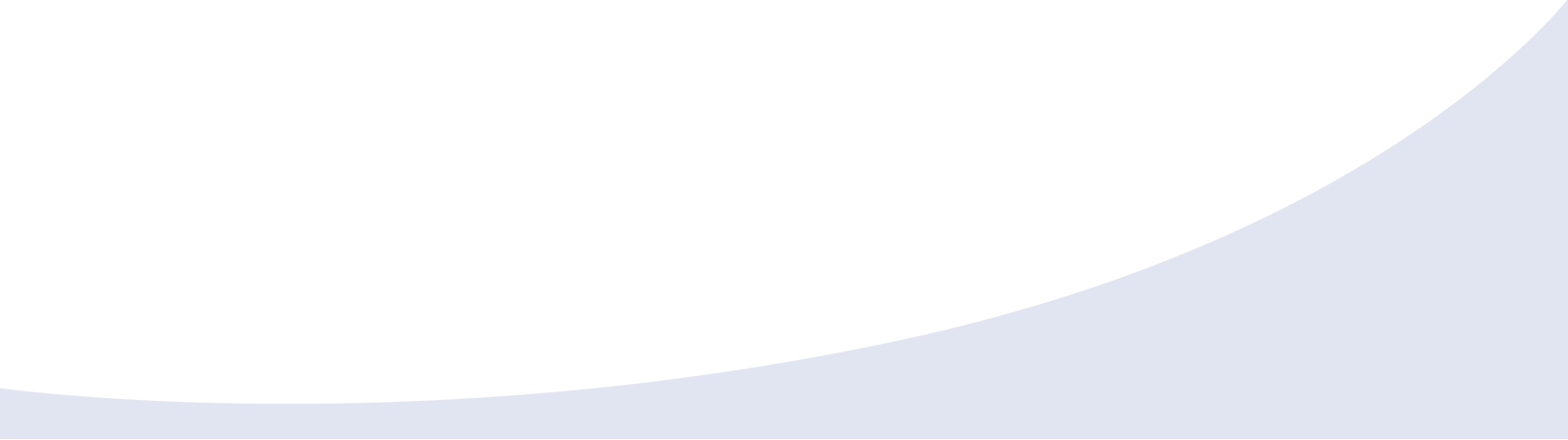 1. Assignment Objectives as in SOW
Equip Smallholder Farmers and Other stakeholders with Innovative Agronomic Practices and technologies for increased yields and quality of Maize and Haricot Bean

Select 2 Woredas 
Select 20 Kebeles for training
Train Development Agents 
“Train the Trainer”
Train Farmers
Reach as many farmers as possible in 10 training days
1. Assignment Objectives as in SOW (continued)
4.  Teach improved Fertilizer Application methods for Maize
DAP   100kg/ha                	@ Planting 
Urea   150-250 kg/ha    	@ First Weeding
Measurement of Fertilizer and Application practice
5.  Teach improved Planting methods
Seed and Row Spacing	
Teach Seed Spacing for Haricot Bean and use of Rhyzobium bacteria Inoculation for Legumes
Establish Demonstrations to show benefit of improved seeds, planting and fertilizer  methods (Not done)
Traditional Method: Plowing
Traditional Method: Fertilizer  Measurement with Bottle Cap
Traditional Method: Fertilizer and Seed placement
Seeds placed too close to concentrated fertilizer (ammonia burn)
Potential Inaccuracy of  Bottle-Cap method to Measure Fertilizer
Intended DAP rate: 100 kg/ha

Some farmers apply about…
	 ~ 38 heaping caps-full (~5/8 Cup) per 15 meter row

Correct rate is ½ Cup per 15 meter row

Some farmers apply 25% too much. Some may apply too little
Kebele Administrator making Introduction
The Instructors
James
Sintayehu
The Lesson Plan
The Tools
15 m Seed Spacing Line, marked every 25 cm
Sintayehu giving instruction
Compare and Contrast new methods to Traditional ways
Marking Rows with Seed Placement Line
Making Furrows for DAP Fertilizerand Seeds
DAP applied in-furrow,10 cm deep
Seeds placed 25 cm apart in-furrow
5 cm deep, 5 cm beside fertilizer
Measuring Fertilizer
Fertilizer Application Rate,15 m Row Length, 75 cm between rows25 cm between seeds (0.00113 ha)
Urea (46-0-0) @ First Weeding  Maize,  knee-high
DAP (18-46-0) @ Planting
100 kg/ha (Min) = 18-46-0/ha
113 grams/15 meter row
       ~ ½  (0.5) Cup
150 kg/ha = 69-0-0/ha
170 grams/15 meter row
     ~ 11/8 (1.125) Cup
200 kg/ha = 92-0-0/ha
227 grams/15 meter row
~ 1 ½  (1.5) Cup
DAP applied in-furrow 
10 cm deep and  
5 cm beside seed furrow
250 kg/ha = 115-0-0/ha
283 grams/15 meter row
	~ 1 7/8  (1.875) Cup
Urea applied in band  
between rows and worked
lightly into soil
Measured Fertilizer applied in-furrow with “highland” bottle
Seed Spacing in-furrow 25 cm apart, 5 cm deep 5 cm away from fertilizer
Development Agent reviewing  fertilizer and planting instructions
Farmers Discussing and Demonstrating their Knowledge
2. Achievement of the assignment objectives : Trainee Summary
Bedessa Woreda
Duguna Fungo Woreda
Belbo Badessa     66
Ambe Badessa     35
Tora Offere           25
Mayo Offere          45
Anaka Shashar     44
Gerrar Ambe         80
Cheffese                33
Tora Sadoba         70
Adecha                  51
Aresewoyde         30
Edo Sore              27
Edo Bolosa           30
Anka Domot          80
Anka Duguna        37
Fungo Bijo	   28
Fungo Damot	   43
Trainee Summary (continued)
Kebele Administrators:		  28
Development Agents:		  28
Farmers:				 668
Female: 				 151 (21%)
Male:					 573 (79%)
Total Trained:			 724
3. Recommendations to the host with regards to the assignment
Use Trainee lists for follow-up in Kebeles
Retrain DAs
Review planting and fertilizer application methods.
Assure understanding: How to plant, measure and apply fertilizer accurately
Encourage DAs to assemble teaching tools
Encourage them to establish Demonstrations with increasing fertilizer rates…”Seeing is Believing”
Compare and Contrast
3. Recommendations to the host with regards to the assignment (continued)
Follow up to assess adoption and effectiveness of training and new methods
Coach farmers if needed.
Before first weeding 
follow up to review training and assure that Urea will be applied correctly  with recommended rate
Encourage weeding as needed
Remove weeds when small
avoid competition for moisture and nutrients
“One year of weeds…10 Years of Weeding”
3. Recommendations to the host with regards to the assignment (continued)
Encourage use of Soil Testing
pH very important…Application of Lime or Wood Ash if pH is low (ideal 6.5 to 7.0)
Near neutral pH Improves Phosphorus and other nutrient availability 
Improves activity of Rhyzobium bacteria  inoculation for legumes
Encourage DAs to use Leadership Skills
Become the respected Expert
Retrain Farmers… “Hear 3 times to Understand” and again, “Seeing is Believing”
4. Anticipated Impact
Proper placement of DAP and Urea 
Improve accuracy of the application rate/ha
Prevent  fertilizer “burn” of seedling roots
Improve survival of seedlings and vigor 
Promote consistent “stands”
Promote  “uniform” emergence and growth
Improve availability of nutrients 
Reduce time and labor requirement vs. bottle cap method
Increase Yields
4. Anticipated Impact (continued)
Proper Planting Depth and Seed Spacing
Assure a consistent (equal) growing area and available resources per plant
Reduce intra-plant competition for light, 
	soil moisture and nutrients
Improve seedling survival
Reduce number of unproductive ‘Stunted” plants 
Increase Yields
5. Recommended future volunteer Assistance
“Build” on new Fertilizer and Planting Methods
Assess impact of training
Identify Farmers who adopted new methods
Obtain “feedback” from farmers. Address questions and concerns
Measure yields – quintals/ha compared to traditional methods
Conduct Post-Harvest training meetings to review new methods, present and discuss results
5. Recommended future volunteer Assistance (continued)
Establish Demonstrations: 
1 per Woreda per year ?
Must be Well planned and Executed
Demonstrate performance of new Hybrids
Demonstrate use for Lime to improve pH
Demonstrate increased N and P rates with DAP(to 400kg/ha) and Urea (to 300kg/ha)
 Follow and support through growing season
Harvest, Record, Report, Train with results
Excellent training opportunity
5. Recommended future volunteer Assistance (continued)
Suggested Demonstration options:
See Wolayta Zone Seed and Fertilizer Demo spreadsheet
6. Recommendations to other non-host stakeholders
Woreda/Kebele Leaders
Establish on-going “Learning Center” Farm
secure access for future
Demonstrate improved Seeds, Lime, Fertilizer rates, simple tools, post harvest storage
Promote DA Leadership and Teaching skills, Promote DA Learning
Promote Farmer Learning
Action plan for host recommendations
7. How can CRS improve future volunteer experience
Work with Host: 
Assure room availability
Hotel in Sodo did not honor reservation commitment
Needed to find other accommodations after 4 nights
 Sodo Catholic Secretariat provided excellent accommodations and meals
SCS recommended for  future assignments in Sodo
Internet “dongle” essential at SCS…no  WiFi
“dongle”  failed a few days before  completion
Assure vehicle and driver availability
Lost time due to unavailability of car or driver or administrative delays…about 2 days
to Promote Recommendations and Action Plan
Thank You!